Register Nested Trials Experience from the Swedish Fracture Register
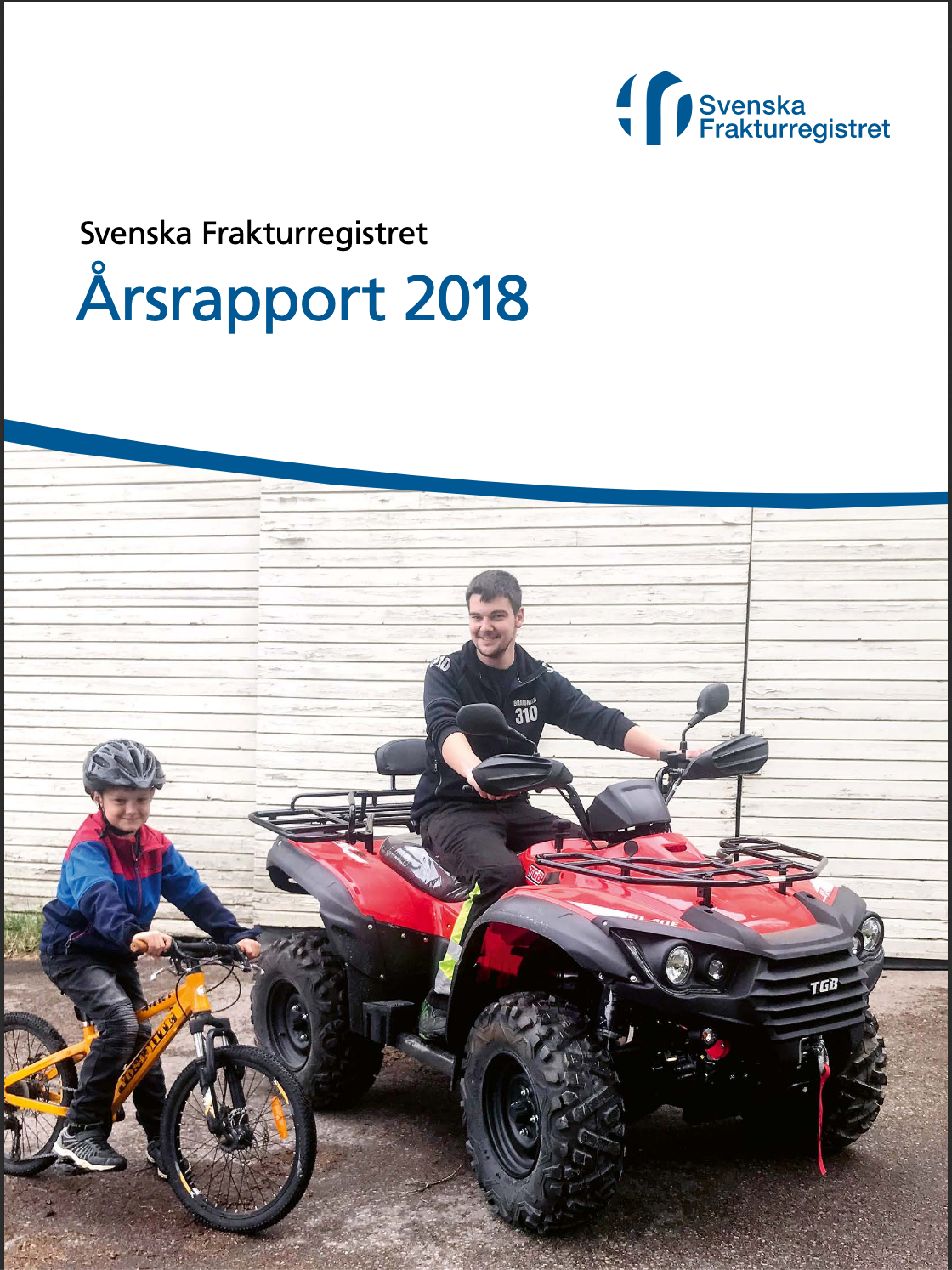 Olof Wolf
Co Director
Swedish Fracture Register
Department of Orthopaedics
Uppsala University Hospital, Sweden
Swedish Fracture Register
Started 2011 
	fully developed 2015

All fracture types in one nationwide fracture register

Surgical and non-surgical treatment

100% coverage since 2021

Increasing completeness >65% for all fractures
					>80 for hip fractures
Swedish Fracture Register
Web based registration by surgeons

Fractures classification AO/OTA

Injury mechanism and treatment registered 

Classification of pathological, periprosthetic, open fractures
Demonstration of the 
Swedish Fracture Register
Web based
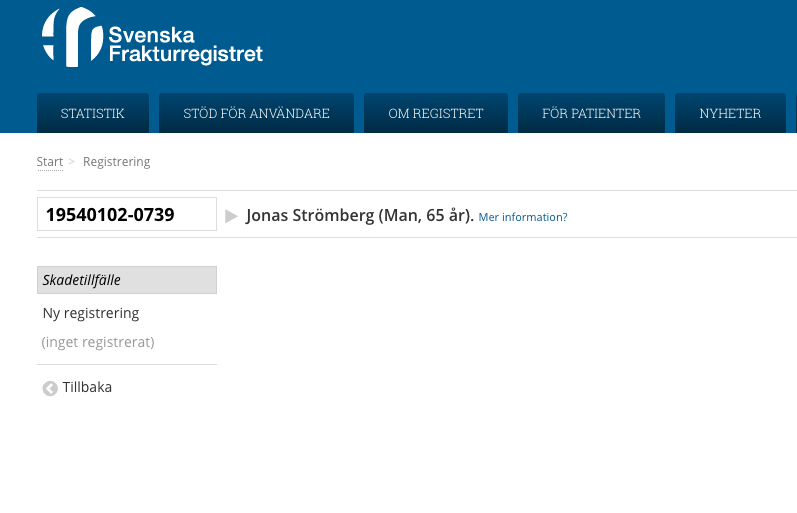 Personal identity number is the key
Name in real time from the Swedish Population Register

Possible to link to other registers
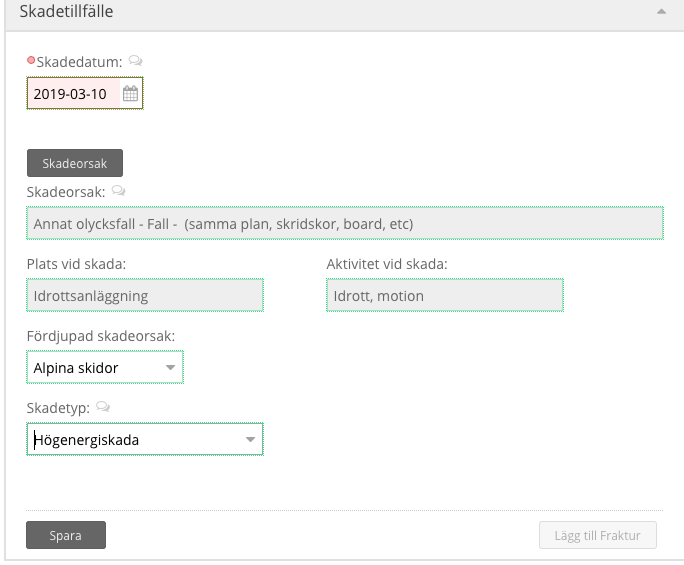 Injury mechanism
Date
Cause
Location
Low/high energy
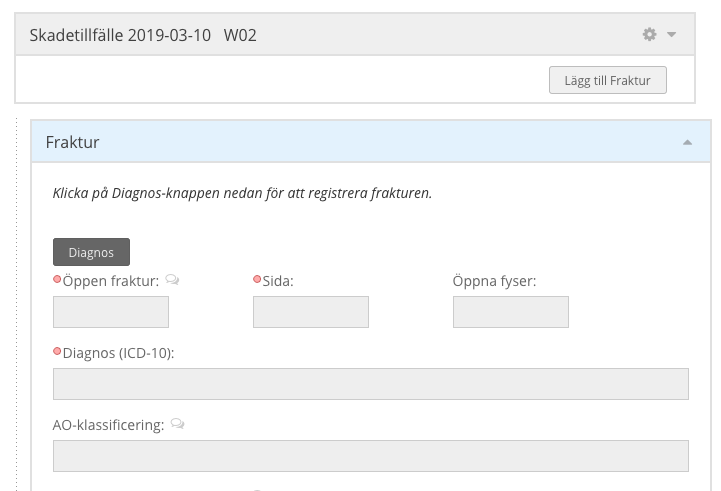 Fracture characteristics
Fracture classification
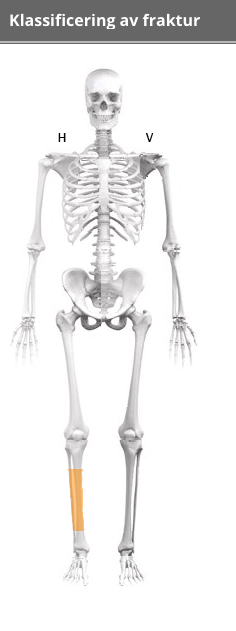 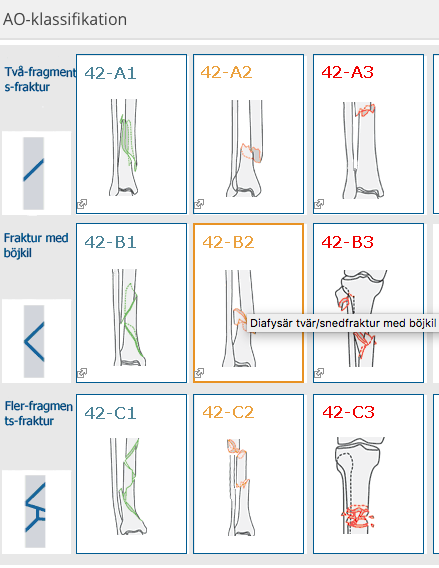 Treatment details
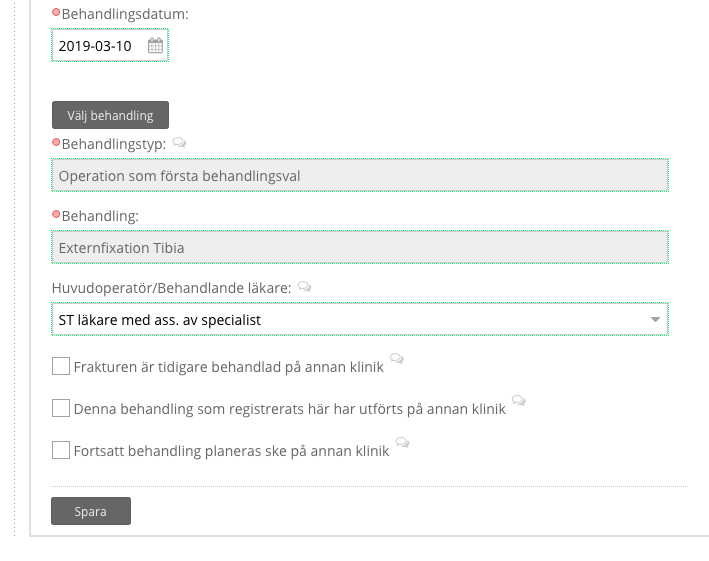 Type
Method
Surgeon level
Full primary registration
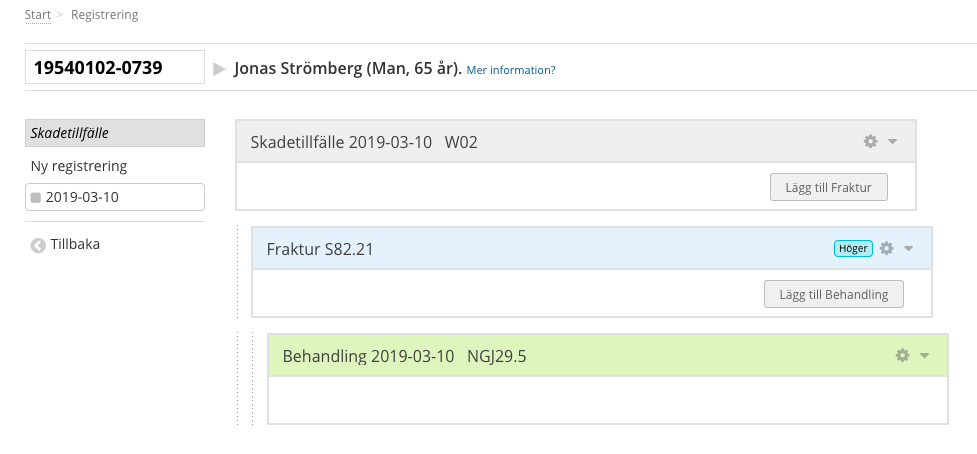 External fixation
Subsequent reoperation added to initial fracture
PROM (EQ5D and SMFA) pre-injury and 1-year
> 50 Publications
What kind of research is good research?
Multicenter RCTs
100 patients, eg DASH score
Pragmatic multicenter RCTs
ProFHER: 1250 screened, 250 included
Register studies
1,000?
10,000?
… 100,000?
Why not combine them all?
Registerbased RCT
Use the Register to find the patients
	Inclusion criteria defined
	External validity
Construct a study platform
	Screening/Eligibility
	Randomisation
Outcome – no follow-up (easiest)
	Retrieve from SFR or other registers
	Mortality?
	Reoperations?
HIPSTHERHip Screws or (Total) Hip Replacement for undisplaced femoral neck fractures in elderly patients
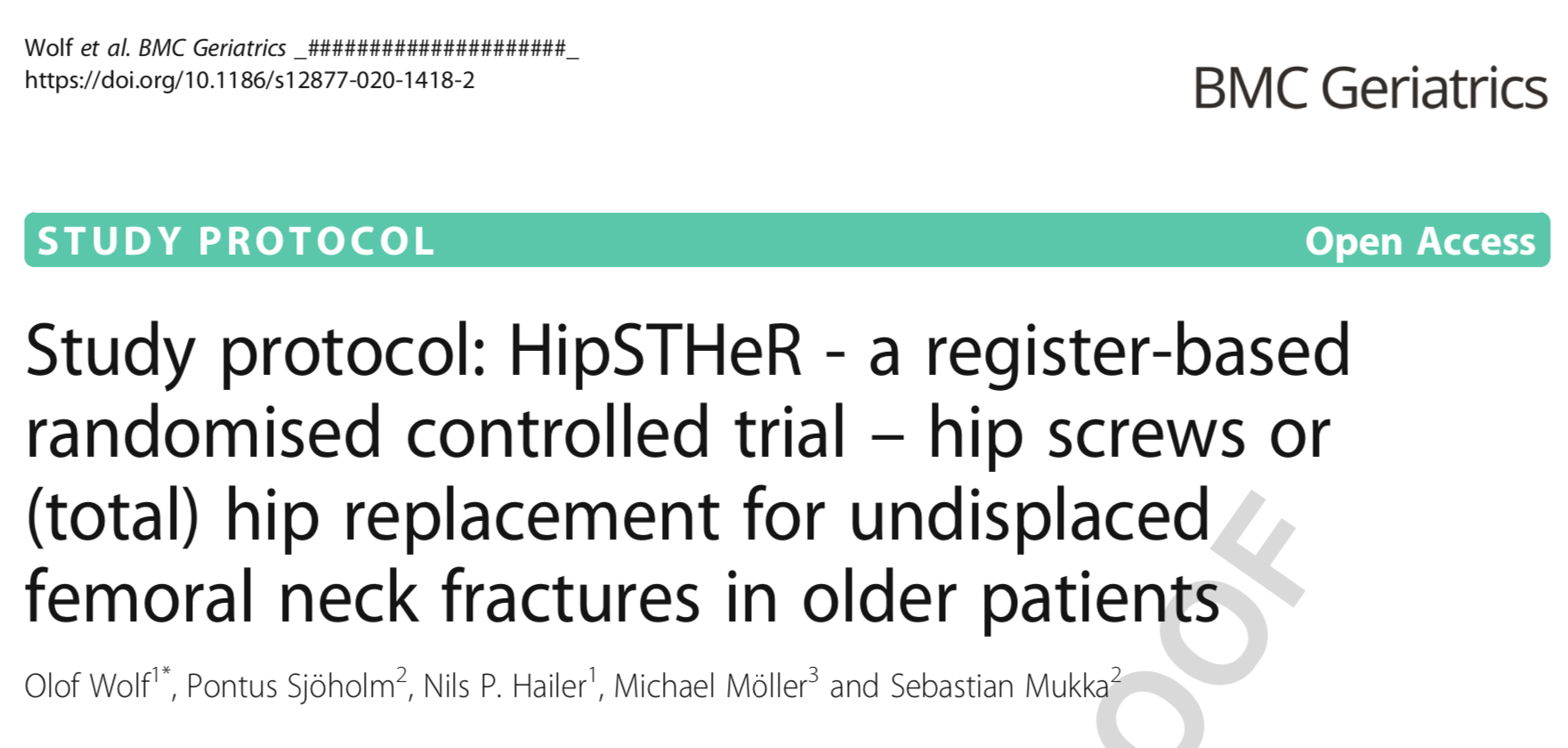 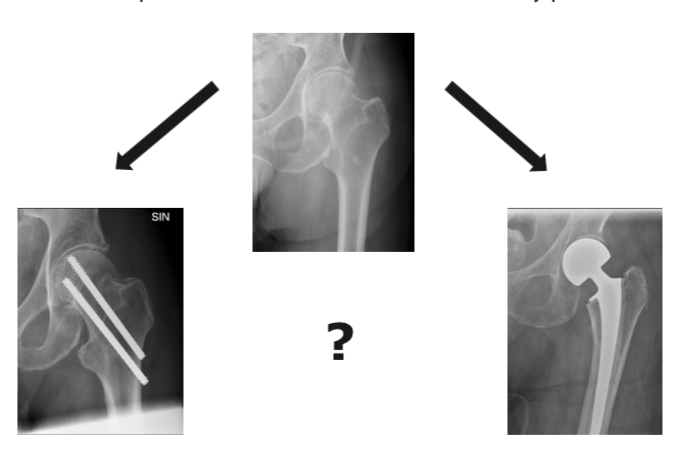 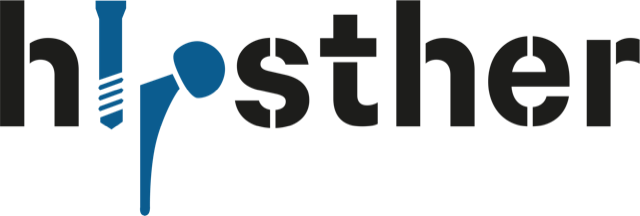 Primary Outcome
Composite variable comprising
	Reoperation rate & Mortality
Hipsther set up
No follow up visits!

Mortality and reoperations registered in the SFR

Reoperations linked with 
	The Swedish Hip Arthroplasty Register 
	The National Patient Register
	

Patient reported outcome in SFR
[Speaker Notes: Utfallsdata hämtas från SFR och andra register]
Hipsther Study Platform
Injury Mechanism
Fracture Characteristics
Fracture Characteristics
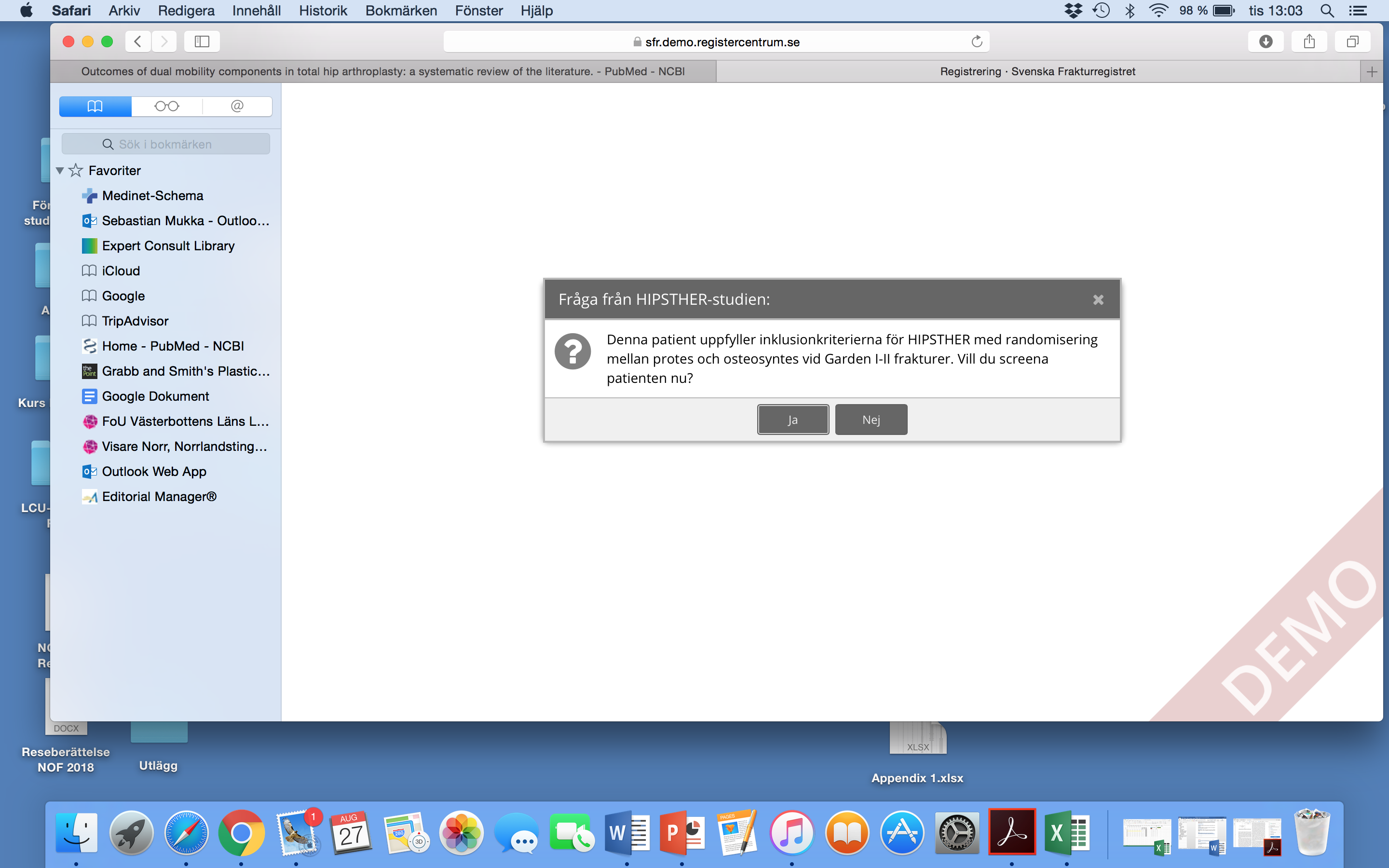 Inclusion criteria recognised by platform
> 75 years
uFNF
< 3 days
The patient fulfills the inclusion criteria for the Hipsther study? 
Do you want to screen the patient now?
Screening questions
Has the patient already received treatment for the fracture?
Is the patient fit for both procedures?
Does the department have the resources for both procedures?
Has the patient given informed consent?
Patient included and randomised
Participating sites can choose:
Prosthesis (make, fixation, type Hemi or Total)  
Osteosynthesis (screws/nails, 2-3)
Hipsther so far. 30 sites. 877 patients
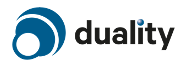 Duality-study
PI Prof N.P. Hailer
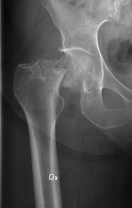 Inclusion:
Patient ≥65 years with displaced FNF
Total Hip replacement
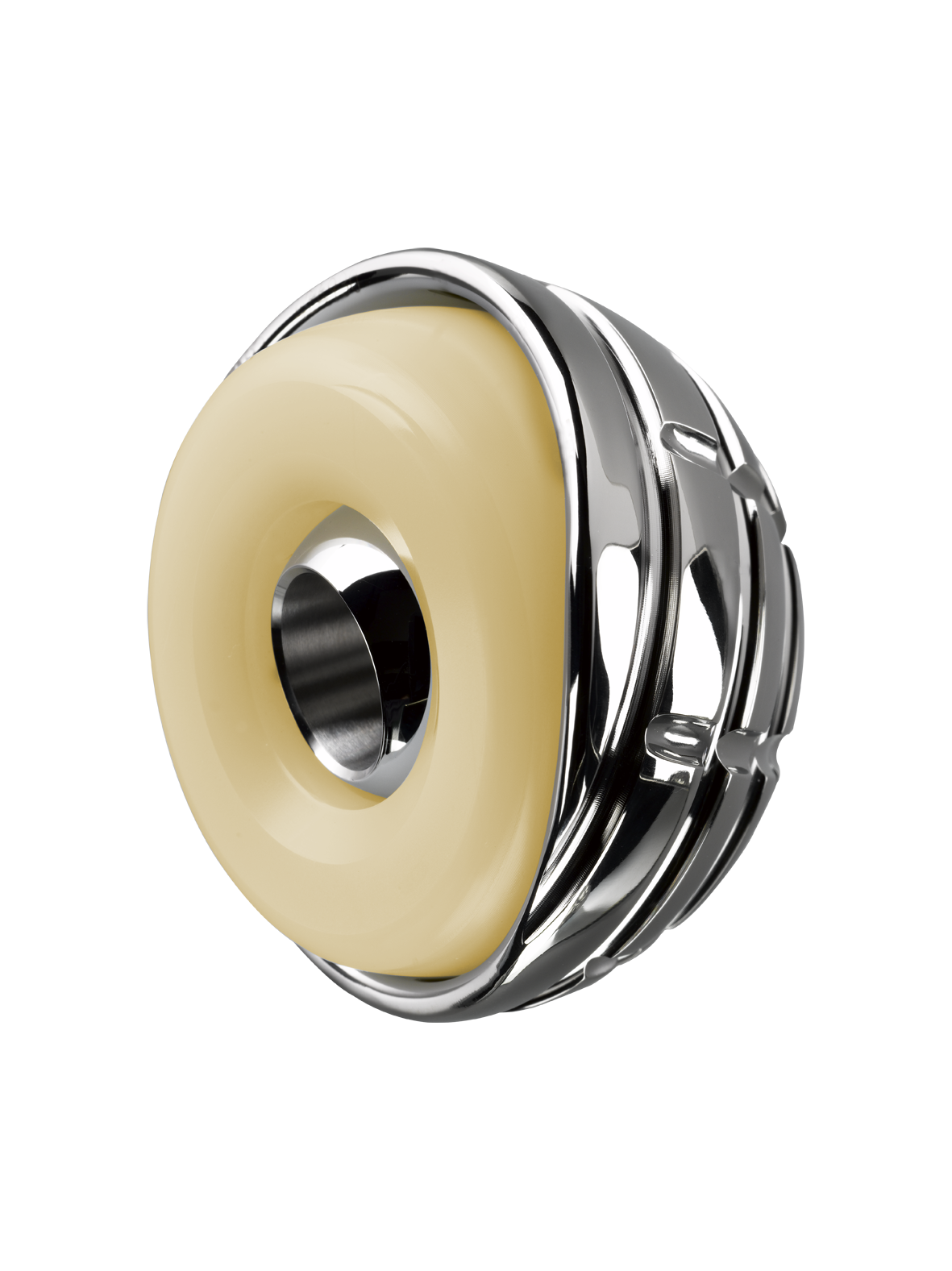 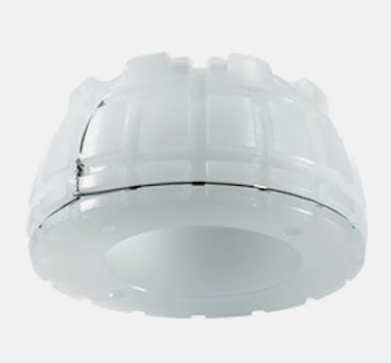 ?
Randomization:
Standard Cup or Dual Mobility Cup
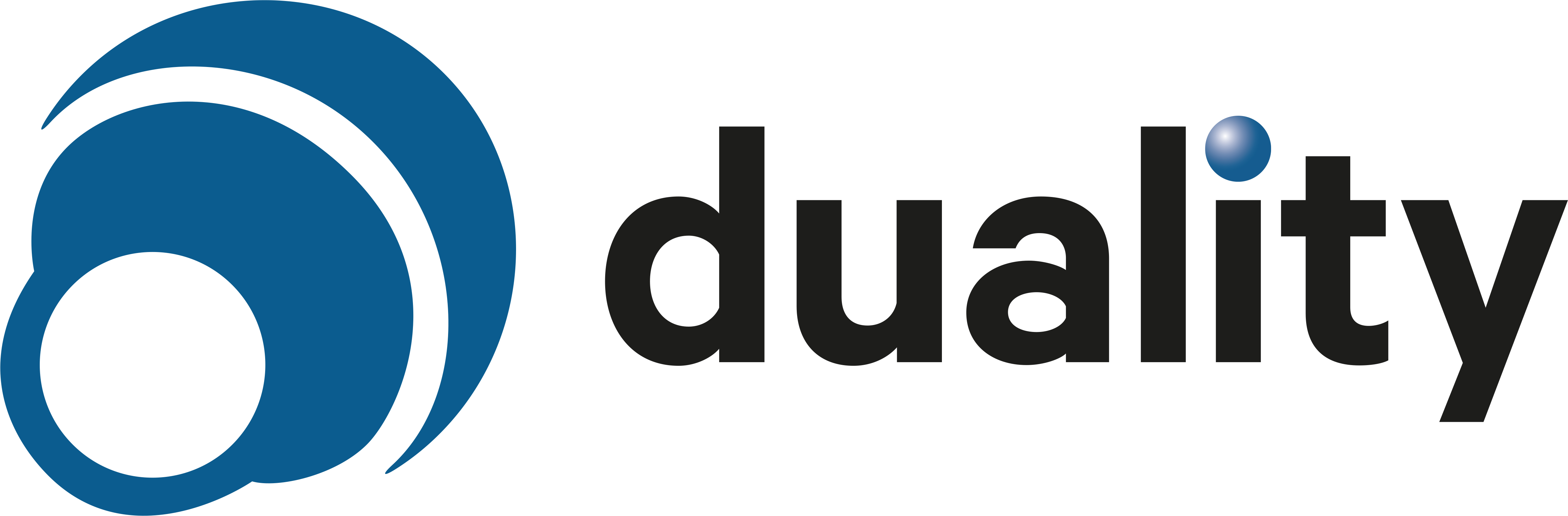 Duality 1082 /1600 patients
Thoracolumbar burst fractures
Non operative vs operative treatment
79/202 patients randomized
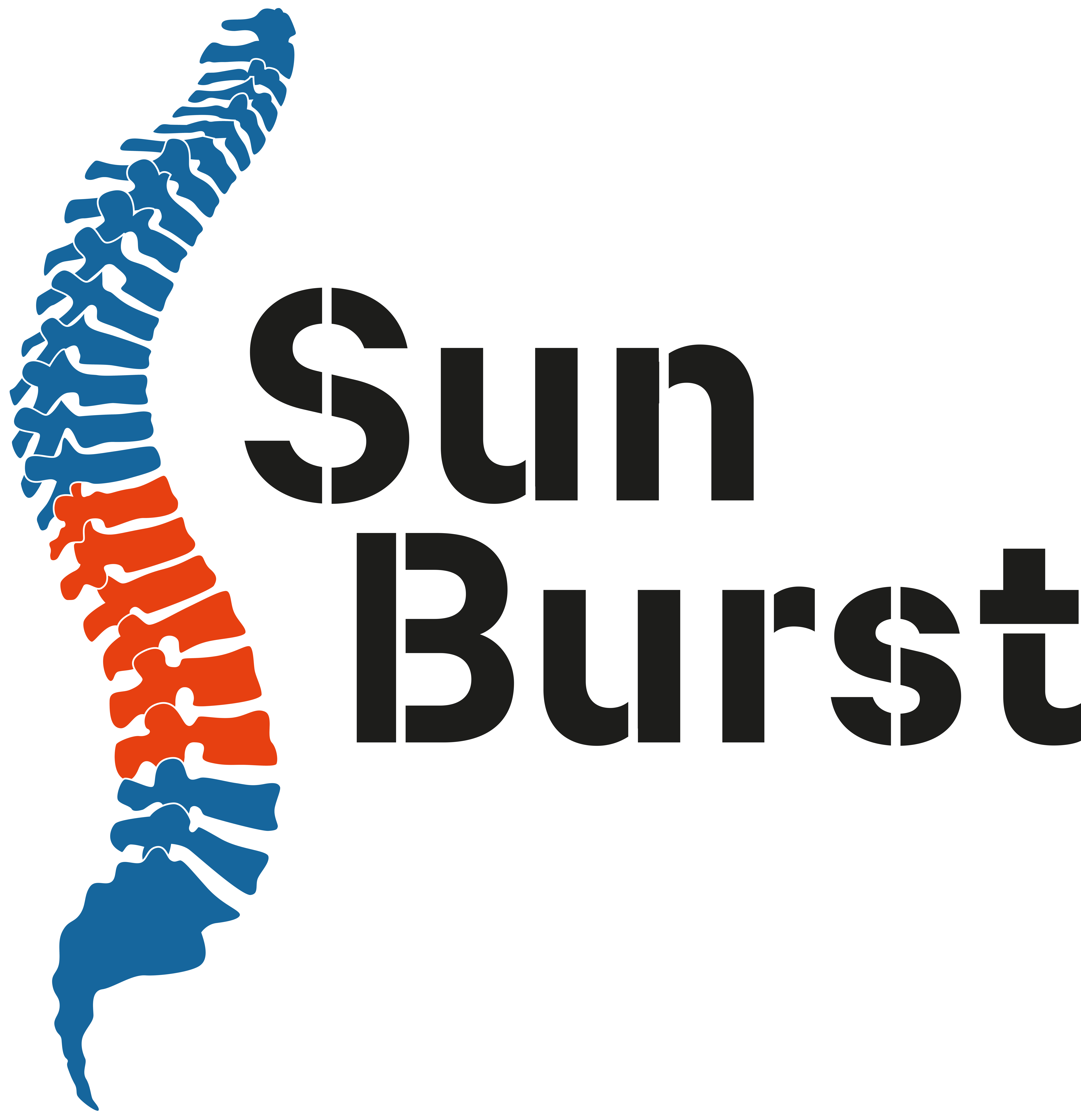 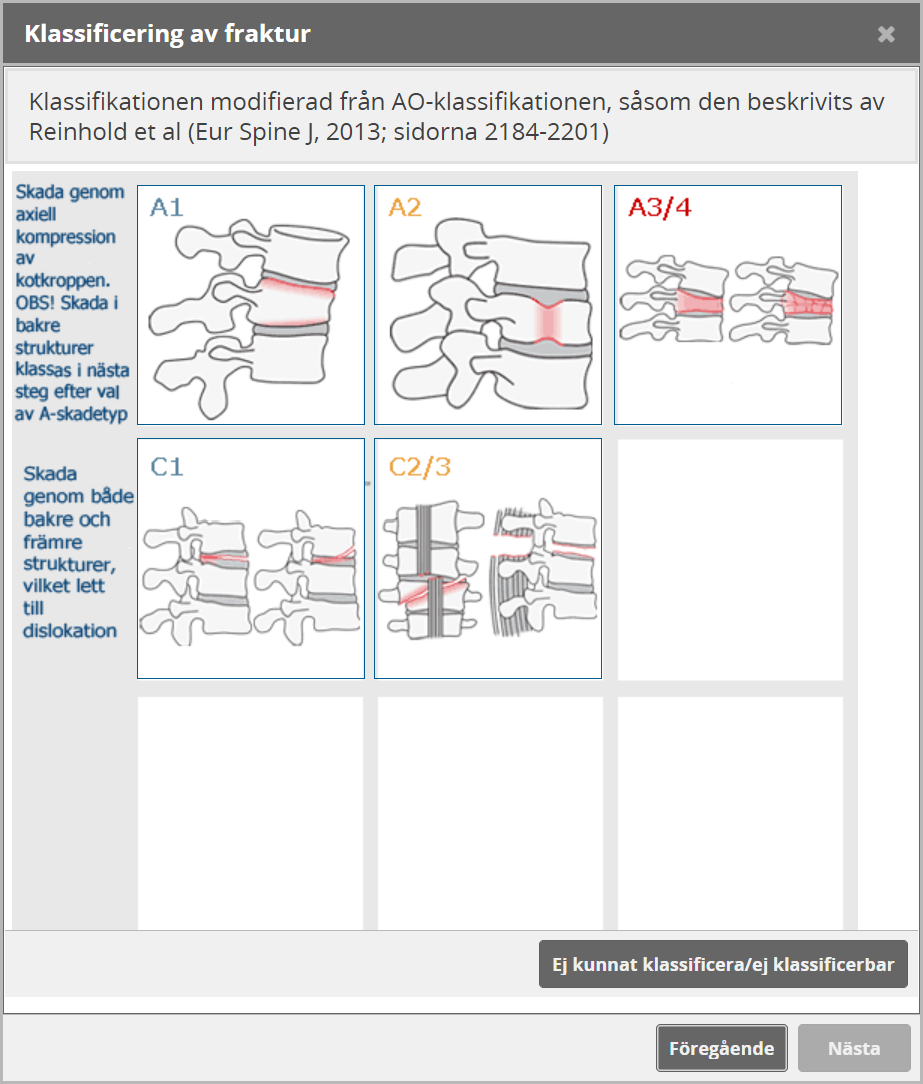 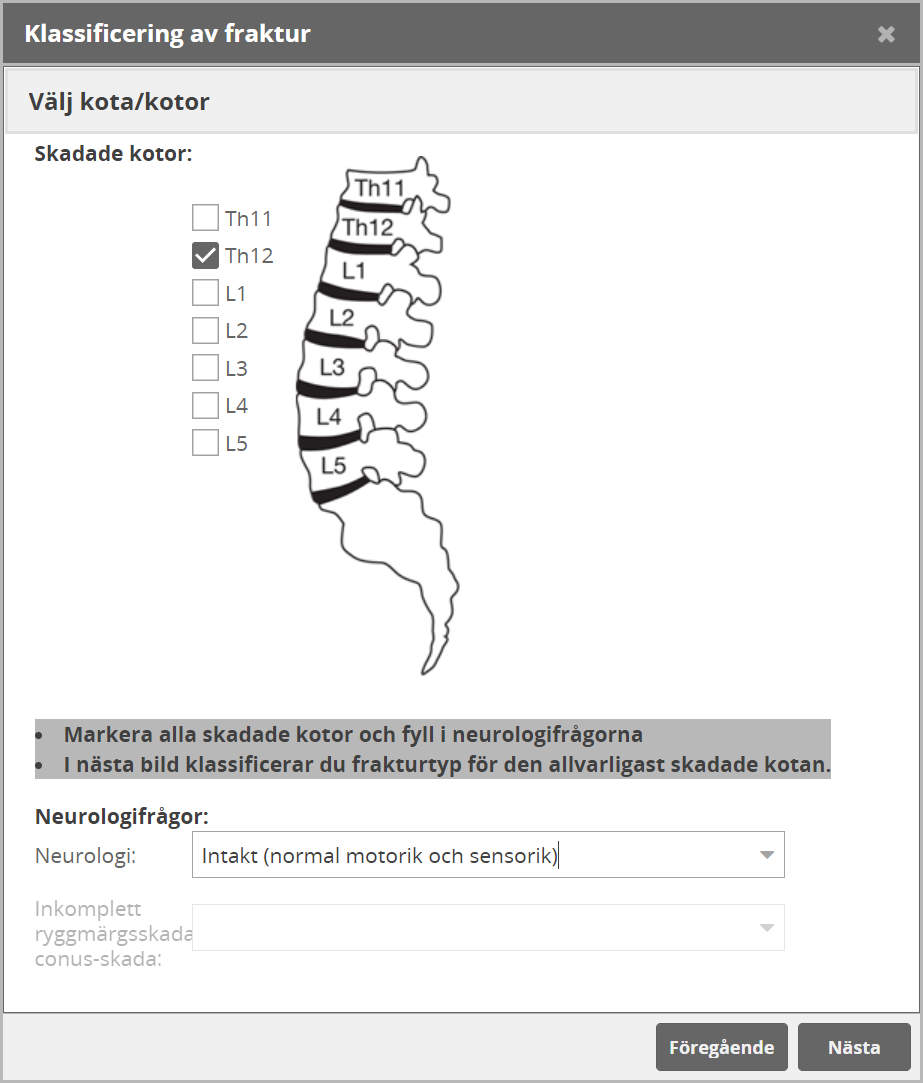 PI Prof P. Gerdhem
Experiences rRCTs in the SFR
Personal identity number enables linking registers for outcome

No research unit needed at local hospital
	small regional – University Hospitals

60% hospitals active in Hipsther, 40% in Duality

Only add-on is consent and preoperative registration, screening and randomzation

National funding to Hipsther, Duality and SunBurst
Solutions?
Problems
Register maintenance
	study platform down
Study site activity
	recurrent presentations/information
	no local exclusion criteria
Inclusion and consent
	hip fractures? vs elective?
Start-up meeting/information
	study platform only active in 	study sites
Inclusion rate
	monthly feedback
Recurrent study meetings
	local investigators
Local monitoring
Future perspective
Study Platform works

Randomisation
	Preoperative (blocks, nutrition)
	Postoperative regime (weight bearing, pain medication, anticoagulants, 	antiresorptive medication)
Olof.wolf@surgsci.uu.se